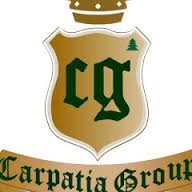 Microbiom, virom, fungom(micobiom): triggeri sau stimulatori ai  bolilor autoimune. Nutritia clinica.
Cristina Mocanu
Manole Cojocaru
Cursul 3 de Medicina Integrativa 20.04.2018
 Totul despre bolile autoimmune. Tratament integrative personalizate
Biblioteca Academiei Romane
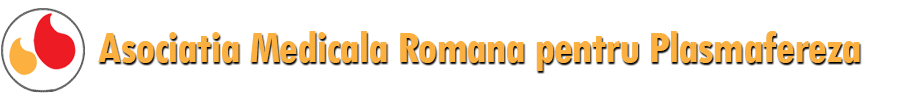 Microbiomul intestinal este în prezent, cel mai cercetat, dar există, de asemenea, microbiomul oral, pe piele, și chiar mici cantități în plămâni, despre care multa vreme s-a crezut a fi complet steril, viromul, micobiomul( fungomul). 

Tehnici mai ieftine pentru analiză microbiană si virala cu  tinta metagenomica au condus la progresul înțelegerii microbiomului, în timp ce metodele de cultivare a organismelor pe suport steril Nu reusesc sa determine decat cel mult jumătate din microbii, fungi, virusii ce populeaza microbiomul uman.

 A devenit clar că în timp ce bacteriile sunt majoritare prin numar de populatii, ecosistemul nostru intern conține și el viruși ("viromul”) și ciupercile("fungom" sau "micobiome").
Microbiomul fungic,în special, se pare ca joaca un rol important in calibrarea sistemului imunitar, chiar daca ciupercile( drojdii, spori, mucegaiuri) sunt doar o mica parte a microbiomului uman.
Datorită progreselor înregistrate în tehnologiile de secvențiere de înaltă performanță, viromul intestinal,este din ce în ce mai  mult perceput ca o componentă importantă a microbiomului intestinal,unde se crede că numărul entităților biologice virale depășește cu mult acest lucru din populațiile bacteriene. 

Viromul uman este format în principal din bacteriofagi, virusuri de celule animale, retrovirusuri endogene și virusuri care cauzează infecții persistente și latente. În mod colectiv, ele conțin o entitate genetică mai diversă decât bacteriile intestinale .

 În timp ce compoziția acestora în intestin incepe sa fie din ce in ce mai evidenta, rolul lor în sănătatea umană rămâne în mare parte neexplorat.
Este incontestabil că anumiți viruși intestinali sunt dăunători sănătății umane. 
Interesant, virușii enterici totuși, în unele cazuri, stimuleaza efectele benefice ale bacteriilor comensale prin mecanisme diferite, incluzând modularea imunității înnăscute și adaptive a gazdei .
Un virom sanatos uman este predominat de bacteriofagi, temperat
dsDNA Caudovirales și microviridae ssDNA care infectează latent gazdele lor bacteriene
și atunci când sub stress, generează progenii care pot infecta și ucide alte bacterii .

 În absența bolii, bacteriofagul intestinal prezintă o diversitate sigură între indivizi și sunt stabili în timp . 

Bacteriofagii pot adera la mucusul gazdă oferind o imunitate non-gazdă, ținând sub control cavitatea intestinală.

Materiile fecale
Transplantul de microfibre (FMT), în cazul infecției cu Clostridium dificile , arata ca,atunci când au fost transferate mai multe taxe de fagi de la donator la recipient, s-au obtinut rezultate positive ale tratamentului ,dar a fost observat și că bogăția de bacteriofag fecal a donatorului poate să fie ineluctabilă( de neinlaturat, sau singura alternativ) , indicând semnificația fagomei intestinului în sănătatea umană.

 În plus, cercetatorii incearca acum noi strategii terapeutice complementar cu antibioticele, folosind fagii, deși rezultatele sunt încă incerte, in unele cazuri .
Un număr de studii au arătat disbioză virală intestinală în boli , în special
bacteriofagi.
Cu toate acestea, rămâne necunoscut modificările, dar si componenta viromului intestinal într-o gamă largă de boli. 
Modificările în compoziția bacteriofagului au un impact asupra ecologiei bacteriilor microbiote.
Bacteriofagele sunt driverii principali ai vieții bacteriene și a diversității în diferite ecosisteme . 

Prezenta bacteriilor este asociată cu o eliberare a lipidelor, a acizilor nucleici și a proteinelor care servesc ca asocieri patogene modelelor moleculare (PAMP) care declanșează răspunsurile inflamatorii ce induc citokinele, infiltrațiile celulare și leziunile tisulare. 
Microbioamele intestinale sunt sensibile la invazia bacteriofagă, ceea ce duce la schimbări în abundența intestinului specific specii bacteriene . 

În tractul gastrointestinal, bacteriofagii sunt responsabili pentru transferul orizontal al elementelor genetice printre populațiile bacteriene, inclusiv cele pentru rezistența la antibiotice și patogeneza bolilor.
Virusul uman evoluează rapid din cauza condițiilor și a stresurilor diferite conferite de acesta atât gazda cât și mediul . 

În prezent, nu știm prea multe despre funcțiile și rolurile virobiotei intestinale în sănătatea și bolile umane,dar în continuare  explorările experimentale ale interacțiunilor dintre virobiota-gazdă și  alte virobiote componente  ale microbiotei intestinale dau rezultate pozitive. 

Astfel de studii arata relații complexe dintre fiziologia umană și comunitățile microbiene și, prin urmare, pun bazele pentru elaborarea de noi strategii
îmbunătățirea sănătății umane.


Published: 19 January 2018
De retinut:

a)Bolile autoimune apar la cei cu imunitate crescuta, NU scazuta.

b) Greseala pe care o fac pacientii cu boli autoimune, este de a folosi medicamente/suplimente pentru ” stimularea imunitatii”, adica spre acutizarea bolii, in loc sa calmeze sistemul imunitar...

c)Tratamentul bolilor autoimune are drept scop scaderea activitatii  anticorpilor,oarecum scaderea imunitatii, pentru  a impiedica auto-atacarea organismului.

d) Tratamentul bolilor autoimune este pe termen lung/practic pe viata.
Complexitatea microbiomului gastro intestinal joaca rol important in bolile autoimune.

Procesele autoimune pot debuta la cateva luni sau ani, dupa o infectie acuta, si multe din solutiile de tratament, le aflam, analizand disbiozele intestinale ale pacientilor fata de cei sanatosi, unde gasim starea de eubioza.

Microbiomul intestinal este un ecosistem complex si dinamic, pe care inca incercam sa il intelegem si sa gasim formulele care pot deveni terapii esentiale. 

Este deja o certitudine ca interactiunea dintre gazda si microbiom moduleaza profund sanatatea acesteia.
Celulele dendritice (DCs) populeaza din abundenta mucoasa gastrica, generand o retea vasta detectoare  de microbe.

DCs recunosc o plaja larga de patogeni, folosindu-se de Toll-like receptors (TLRs) cu care monitorizeaza bacteriile la suprafata mucoasei.

DCs intestinale regleaza productia de anticorpi intestinali specifici IgA, barand contactul bacterial cu celulele epiteliale intestinale de prima linie, de suprafata. 

 DCs, odata activate, secreta citokine si chemokine, precum IL-23 si IL-6, direct implicate in inflamatie.

Macrofagele intestinale au caracteristici unice, cea mai importanta fiind expresia citokinelor anti inflamatoare Il-10, cu rol in fagocitoza.
Macrophagele intestinale inflamatorii ,in  boala Crohn, secreta citokinele inflamatorii IL-23, tumor necrosis factor-alpha (TNF-α), si IL-6.
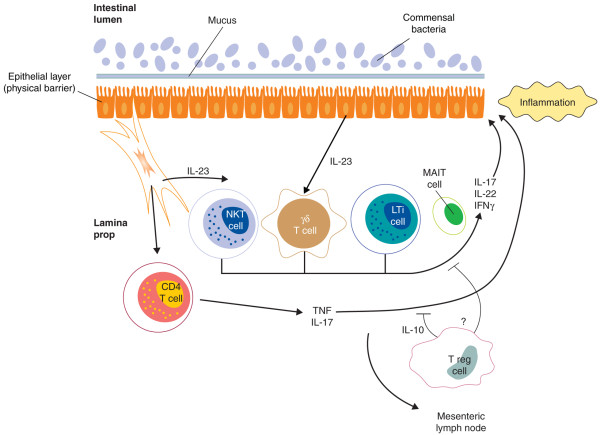 Celulele dendritice (DC) și macrofagele patruleaza tractul gastrointestinal în număr mare. Populația densă a laminei intestinale propria și formarea unei rețele de detectare a microbilor pe scară largă. DC activate pot secreta un număr de cytokine inflamatorii.
2 studii mari au catalogat si analizat microbiomurile specific diferitelor parti ale corpului uman pe subiecti sanatosi si suferinzi(National Institutes of Health Human Microbiome Project in the US si European MetaHit project )

 Consortiul European MetaHit  a combinat datele publicate din mai multe tari de pe glob si a adaugat 22  de secventieri metagenomice ale materiilor fecale din 4 tari europene .

Au identificat 3 clusteri majori, denumiti 'enterotypes',ce nu erau specifici vreunei etnii sau continent anume.

Aceste enteroptipuri sunt specifici variatiilor filogenetice microbiene, precum si  variatiilor clusterilor la nivelul claselor functionale si

Fiecare enterotype avea o dominanta bacteriana :
enterotype 1 dominat de genus Bacteriodes, enterotype 2 by Prevotella, si enterotype 3 by Ruminococcus. 

- Fiecare enterotip are o functionalitate diferita.
De exemplu

Enterotype 2, care este Prevotella-dominant, contine de asemenea Desfulfovibrio,ce poate actiona in sinergie cu Prevotella  pentru a descompune mucina glycoproteica prezenta in  stratul mucoasei intestinale.

Se pare ca  Enterotipul 2 este asociat cu obezitatea si sindromul de colon iritabil,  reprezentand mai mult decat o specie bacteriana in sine, capatand astfel  functii diferite.
Virușii au fost de mult considerați potențiali declanșatori ai bolilor autoimune.

Un studiu a definit virusul intestinal de la naștere la dezvoltarea autoimunității la copiii cu risc de diabet de tip 1 (T1D). 

Un total de 220 de preparate îmbogățite cu virusuri din probele fecale colectate în serie de la 11 copii (cazuri) care au dezvoltat autoprotitele serice asociate cu T1D (dintre care cinci au dezvoltat T1D clinic) au fost comparate cu eșantioane din grupul de control. 

Virușii intestinali ai subiecților de caz au fost diferiți decât cei ai  grupului de control. 


Dintre virusurile eucariote, s-au identificat îmbogățirea semnificativă a secvențelor legate de Circoviridae în eșantioane din grupurile de controle în comparație cu cazurile de T1D.
Secvențele enterovirus, kobuvirus, parechovirus, parvovirus și rotavirus au fost frecvent detectate, dar nu au fost asociate cu autoimunitate.

 Pentru bacteriofagi, s-au descoperit o mai mare diversitate în  grupul de control, comparativ cu cazurile medicale și s-a observat că schimbările în viromul intestinal, în timp, diferă între grupul de studiu și grupul de control. 

Folosind analizele aleatoare,s-au identificat contigiile bacteriofage virale asociate cu boala după scăderea contigiilor asociate vârstei. Aceste contigii asociate bolii au fost legate statistic la componente specifice ale microbiomei bacteriene.

 Astfel, modificările viromului intestinal au precedat autoimunitatea în această cohorta. 

Componentele specifice ale virusului au fost asociate direct și invers cu dezvoltarea bolii autoimune umane.
S-a demonstrat că viromul intestinal produce anumite efecte benefice asupra gazdelor umane, fiind profund implicat în fiziologie, inflamație, imunitate și boală. 


Împreună cu interacțiunile diferitelor sisteme( a fost comparat cel al plantelor), se poate interacționa cu variațiile genetice ale gazdei pentru a stabili fenotipuri specifice. 


Aceste interacțiuni pot duce la fenotipuri care nu sunt observate  inca in variatia  viromului, fie in variația gazdei.
Modificarea compoziției virulente intestinale a fost implicată în tulburări imune cronice și sistemice, cum ar fi în patogeneza bolii inflamatorii intestinale.


 Această revizuire se concentrează asupra a ceea ce este cunoscut în prezent cu privire la rolul viromului intestinal comens în inflamația cronică a intestinului și se fac speculații asupra implicațiilor translaționale importante în ceea ce privește modularea virulenței intestinului în boala intestinului inflamator, cu scopul final de a promova sănătatea intestinală.
Dificultăți tehnice privind  caracterizarea virusului uman

1.Identificarea bacteriilor în microbioamele umane folosesc secvențe relativ conservate genomice (rRNA 16S). 

Lipsind astfel de regiuni genomice conservate, secvențele genomice virale din probele umane sunt comparate cu bazele cunoscute ale secvențelor de referință ale virusului.

 Dezavantajul este că astfel de baze de date nu includ secvențe de la noi virusuri (2), în timp ce virusul uman conține probabil virusuri încă nedescoperite și “relicve” virale.
2.Virusurile au genomuri mici și sunt proporțional mai puține în comparație cu bacteriile.

 Astfel, acizii nucleici virali sunt proporțional minusculi în totalul derivat din comunitățile microbiene umane.

Pentru a le detecta, trebuiesc îmbogățiti acizii nucleici virali înainte de analiza secvenței.

La rândul lor, metodele de îmbogățire  selectiv sau involuntar, ar putea influența anumite virusuri și ar duce la pierderea virusurilor cu abundență scăzută.
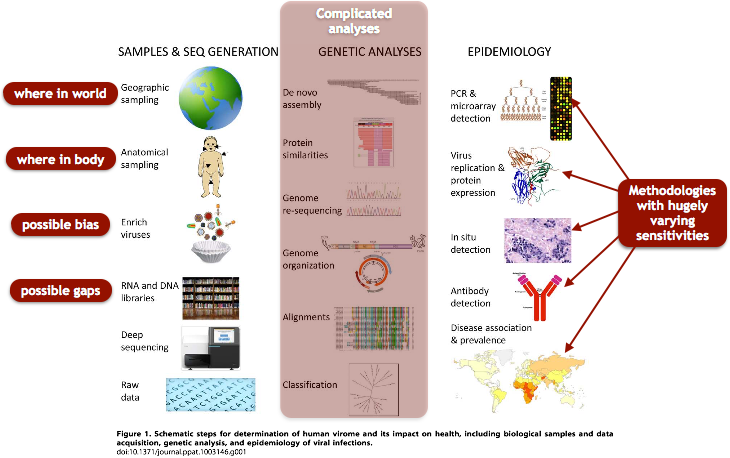 Viromul uman  se constituie din comunități virale  din si de pe tot corpul uman.

Comunitatile virale umane contin gama de “relicve virale” cum ar fi HERVs (Retrovirusuri endogene umane), genele retrovirale internalizate cu milioane de ani în urmă în timpul evoluției, virusii rezidenți de țesut, cum ar fi CMV (Cytomegalovirus) în tractul respirator. 

Contribuția acestor comunități virale se desfășoară, de asemenea, din cele mai esențiale gene HERV-W, necesare dezvoltării placentare, HERV-K, cel mai recent integrat, implicat în boli neurologice cum ar fi schizofrenia, cancerele cum ar fi  cel mamar si de prostate, boli autoimune cum ar fi SM (scleroză multiplă), RA (artrită reumatoidă) și SLE (lupus eritematos sistemic).
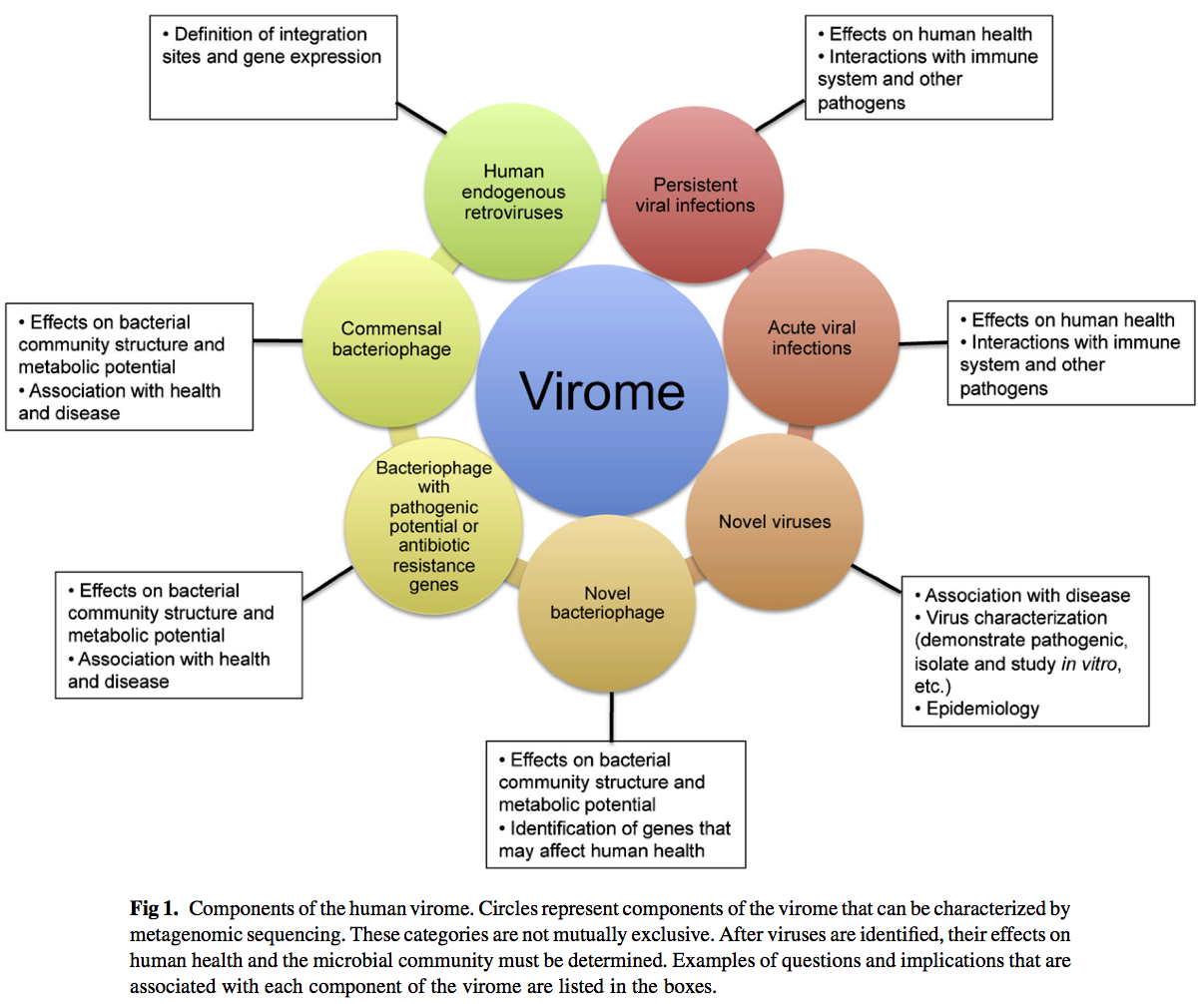 HERVs (Retrovirusuri endogene umane)
Materialul genetic viral este fie ADN, fie ARN. 
Retrovirusurile au ARN, dar il folosesc pentru a produce ADN, invers, "retro", a normei. 
Când este inserat în ADN-ul gazdă, acest ADN viral replică de fiecare dată când ADN-ul gazdă se replică. 

Atunci când retrovirusurile infectează celulele germline (ouă și sperma), ele dobândesc o capacitate mult mai mare de replicare. 

Acum, retrovirusurile endogene (ERV), sunt prezente nu numai în fiecare celulă a gazdei respective, dar sunt transmise fiecărei celule din descendenții gazdei.

ERV-urile reprezintă 8% din genomul uman.
Recombinările dintre cele două LTR-uri( The long terminal repeat (LTR) is the control center for gene expression )laterale au eliminat regiunea internă de codificare, lăsând o singură LTR și inactivând ERV-urile, care sunt de 10-100 ori mai numeroase decât omologii lor de lungime întreagă , și multe dintre aceste inserții sunt fixate în populația gazdă.


Până în prezent, nu au fost descoperite ERV-uri active la om.


 Genomul uman are loc de ~ 100.000 de ERV care rezultă din proliferarea a 50 de invazii independente ale genomului de la retrovirusurile libere (exogene).
Clasificarea HERV este încă o lucrare în desfășurare. 

Magiorkinis et al (15) clasifică familiile HERV ca tipice, HERV-T; vechea, HERV-L; abundent, HERV-H; indispensabil, HERV-W; ultimul, dar nu în ultimul rând, HERV-K.
HERV-K (HML2) sau HK2, cel mai recent, este singura linie de origine ERV care încă se mai repetă în populația umană în ultimii câțiva milioane de ani.
~ 1.000 de loci HK2 din genomul de referință uman, aparent integrați în ultimii 35 de milioane de ani. 

Replicând continuu pe această perioadă lungă, majoritatea locilor integrati ERV  (provirusuri) convertite în relicve prin recombinare. 

Restul dobândește codoni de oprire prematură și / sau schimbări de cadre.

Toti locii de referință pentru genomul HK2 sunt, prin urmare, replicați defectuoși și numai 24 de loci păstrează cadre de citire libere (ORFs) în cel puțin una din genele lor .
Transcripția ARN și expresia proteică a HK2 și a altor ERV-uri sunt crescute în numeroase tipuri de cancer, unele boli autoimune / inflamatorii și infecția HIV, si inca sunt ipoteze nerezolvate a rolului cauzal în boală .

Mai recent, creșterea asociată cu boala a expresiei proteinei HERV a determinat cercetarea potențialului lor ca ținte de imunoterapie pentru cancer și tratament HIV.
De unde știm că avem astfel de relicve retrovirale? 

Prin similitudinea lor genomică structurală izbitoare, formată din gene gag, pro, pol și env, flancate de două repetări terminale lungi (LTR) identice la integrare, care conțin semnalul pentru inițierea și reglarea transcripției.


În timpul evoluției (~ 35 milioane de ani), ERV-urile au acumulat mutații (inserții, deleții, substituții) și / sau modificări epigenetice (de exemplu, metilarea ADN-ului) la aceeași rată ca și genomul gazdă făcându-le nefuncționale, adică nu pot produce particule virale infecțioase.
HERV-W, HERV-urile indispensabile din placentă: Genele Syncytins 1 și 2

Apariția placentei în timpul evoluției este fundamentală pentru evoluția umană.
Indispensabila pentru creșterea fătului uman, placenta este compusă din mai multe tipuri unice de celule numite tropoblasturi extraviloase și villoase. 

Acestea din urmă se diferențiază în celule multinucleate numite sincytirofoblaste, care secretă gonadotropina corionică umană (hCG) și lactogenul uman placentar (hPL), produse care ajută la optimizarea nutrienților mamă-fetus și a schimbului de hormoni.

Expresiile virale sub formă de HERV-uri specifice sunt esențiale pentru dezvoltarea placentară.


Virusii au fost suspectați de mult timp în placentă cu particule asemănătoare virusilor observate în placenta umană .

 Aceste observații au fost uitate până la descoperirea genelor Syncytin la sfârșitul anilor 1990.
Două proteine Env, proteine Syncytin-1 și Syncytin-2, codificate de două loci ERV diferite, adică ERVW-1 și ERVFRD-1, localizate pe cromozomii 7 și respectiv 6, sunt exprimate în placentă.

 Coordonate independent, de multe ori printre mamiferele placentare și exprimate în placentă, aceste gene joacă un rol crucial în formarea sincitiotrofoblastului, o funcție cheie care susține placenta extrem de dinamică și solicitantă din punct de vedere metabolic.
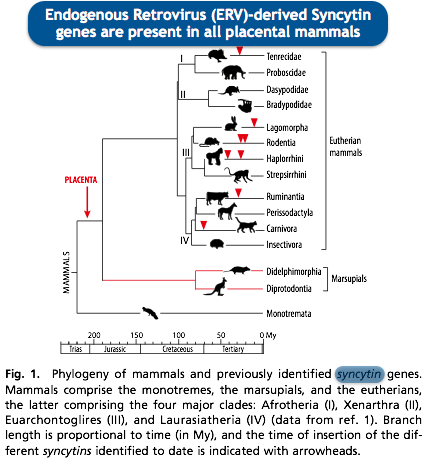 Studiile in vitro  și reducerea expresiei în preeclampsie sugerează că aceste gene de origine retrovirusă sunt importante în placentarea umană.

Preeclampsia, "toxemia sarcinii", include hipertensiune, toxicitate la ficat și rinichi și, dacă este netratată, poate duce la eclampsie, amenințând viața mamei și a copilului. 

Aceste studii multiple, independente, sugerează că expresia expresiei syncytinului placentar uman este crucială pentru funcția placentară normală și pentru sarcina normală care rezultă din aceasta.

Șoarecele  cu gene de sincytin oferă o dovadă ceva mai clara. 
Șoarecele cu Syncytin-1: întârzierea creșterii, modificarea structurii placentare, moartea in utero. 
Cel cuSyncytin-2: sinciotifoblasturile afectate .

Folosind un scop similar în placentarea mamiferelor eutheriene, genele syncytin sunt astfel un exemplu extrem de puternic și de evoluție convergentă, care au evoluat independent de mai multe ori prin cooptarea opțiunii genelor HERV.
HERVs și autoimunitate : MS (scleroză multiplă), RA (artrită reumatoidă), SLE (sindromul Sjogren, boala Graves).

Date de asociere; nu există date cauzale.

Anumite HERV-uri și virusuri herpetice asociate cu MS.


Anticorpii anti-HERV circulanți prezenți în> 50% din SLE în unele studii.
Cei cu anticorpi anti-HERV sunt mai susceptibili de a avea SLE clinic activ.
Localizarea identității virușilor în corpul uman
Materiile fecale.
Stabil în timp, virusul intestinului surprinzător de sănătos este influențat de dieta .
Abundența virusurilor (plantelor) legate de alimente .

Virusii enteropatogeni sunt prezenti atât la cei sănătoși, cât și la cei cu afecțiuni ale tractului gastrointestinal .

Bacteriofagele noi codifică gene pentru rezistența la antibiotice și căile metabolice bacteriene . 
Mai diversificate la adulți,abia exprimate într-o probă de scaun la sugari de o săptămână . 
Evident, dobândim în mod dinamic o comunitate bacteriofagă intestinală de-a lungul timpului.

Virușii noi. 
Virusurile din noul gen Gyrovirus din familia Circoviridae se găsesc atât în carnea de pui, cât și în cele de la om. 

Întrebare: se repetă la oameni, adică sunt capabile de transmisie transversală, sau sunt inofensive?

Diareea a fost asociată cu noi virusuri, cum ar fi astrovirusul , cosavirusul și bocavirusul .
Pielea umană
Colonizare persistentă prin papilom, polomă și circovirusuri .
Inofensiv în cea mai mare parte. Excepția este poliomavirusul celulei Merkel asociat cu carcinomul sever al pielii .

Sistemul circulator uman

Anelloviridae sunt omniprezente în populațiile umane .
Un studiu intrigant al inimii și al transplantului pulmonar  a urmărit virulența plasmatică a virusului post-transplant și a constatat că virusul circulant a fost modificat după tratamentul post-transplant.

Doze mici de anti-viral (valganciclovir) și imunosupresoare (tacrolimus):

Herpesvirales și Caudovirales domină; doze mari, domina Anelloviridae.
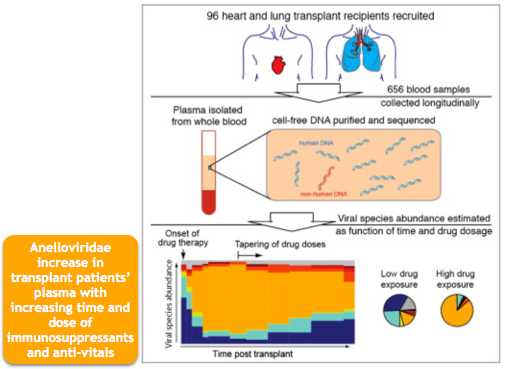 Ficat
Flavivirus GBVC (sau virusul hepatitei G), un partener surprinzător în sănătatea umană, întârzie progresia bolii HIV (85).

Plămân
Influenza (gripa), Corona și alți viruși mai putin exprimati, inca in studiu.
Bocavirul a fost găsit atât la cei sănătoși, cât și la cei cu afecțiuni ale tractului respirator 

Bacteriofagele: Pacienții cu fibroză chistică (CF) au bacteriofagi similari unul cu celălalt, în timp ce cei la adulții sănătoși sunt unici pentru fiecare individ.

În acest studiu, soțul unui pacient cu CF și un pacient de control astmatic au împărtășit unele genomuri virale găsite la pacienții cu CF. 

Acest lucru sugerează că mediul influențează puternic genomul uman, deoarece mediul comun a fost asociat cu virușii partajați între soți, iar patologiile cronice care sunt foarte diferite, cum ar fi astmul bronșic și astmul bronsic, ar putea conduce la înființarea de comunități virale similare, poate pentru că ambele cauzează pe  căile respiratorii clearance-ul microbilor.
CMV (Cytomegalovirus)
CMV, un virus herpes, infectează majoritatea populației lumii.
În Statele Unite, prevalența a ~ 60% la vârsta> 6 ani și ~> 90% la> 80 de ani în anii 1988-1994 .
Este de obicei, dar nu întotdeauna, benign .

Asociat cu imunosenescență (îmbătrânire imună) la vârstnici.

CMV-legătură cu schizofrenia: Într-un studiu cu> 1000 de subiecți, 15% au purtat o variantă specială benignă a unei gene implicate în stabilizarea conexiunilor neuronale și în plasticitatea sinaptică, esențială pentru învățare și memorie. Purtătorii acestei variante genetice au avut o creștere de cinci ori a probabilității de apariție a schizofreniei după infecția CMV maternă .

Linkul CMV-Flu: CMV ar putea ajuta corpul să lupte împotriva gripei: adulții tineri seropozitivi cu CMV au răspunsuri mai puternice la anticorpi anti-gripa . Seropozitivi înseamnă că au fost probabil expuși la CMV și au generat un răspuns imun anti-CMV, așa cum reiese din prezența anticorpilor circulanți anti-CMV. 

Relevanța acestui tip de constatare
Superorganismul uman bine ajustat este cel în care componentele mamifere și microbiene lucrează în armonie pentru a menține agenții patogeni in eubioza.
gripă
Legătura cu HERV: 

Virusul gripal poate reactiva HERV-urile care sunt asociate cu neuroinflamarea și degenerarea materiei albe și a mielinei .

Astfel de HERVs au fost implicate în tulburarea bipolară și schizofrenia .
Un nou studiu publicat in Science by Bouziat si colegii sai arata ca reovirusii, care sunt virusi usori sau clinic silentiosi ce infecteaza oamenii frecvent pe parcursul unei vieti, poate rupe toleranta la proteine dietetice si poate constitui un modificator de mediu pentru dezvoltarea CeD(boala celiaca). 


Acest studiu ajută la evidențierea complexității microbiotei intestinale și a efectelor pe care diferitele sale componente (bacterii, viruși, ciuperci) le au asupra imunității gazdei. 

Aceste rezultate interesante oferă, de asemenea, dovezi care susțin legătura epidemiologică dintre infecții și dezvoltarea CeD.
O serie de experimente au infectat soareci cu doua tulpini diferite de reovirus. În timp ce ambele tulpini au infectat intestinul, au provocat imunitate protectoare și au fost eliminate, au modulat diferențiat răspunsurile imune la proteinele dietetice din intestin. 

Tulpina TIL a reovirusului a indus schimbări transcripționale extinse în ganglionii limfatici mezenterici, locul în care sunt induse răspunsurile imune la antigeni dietetici.

Acest lucru a fost asociat cu o creștere a celulelor dendritice proinflamatorii care captează antigeni alimentari și a promovat un răspuns Th1 inflamator în timp ce inhiba un răspuns toleragenic, regulator.

Folosind o serie de experimente in vivo si in vitro cu soareci , autorii au aratat in continuare ca fenotipul Th1 proinflamator la antigenul dietei indus de T1L a fost dependent de factorul 1 de reglementare a interferonului (IRF1), un factor de transcriptie implicat in Th1 regulatoare. 

Mai mult, într-un model animal care exprimă gena sensibilității CeD, infecția cu T1L a condus la un fenotip de celule dendritice pro-inflamatorii și la pierderea toleranței la peptidele de gluten la alimentație.

 Aceste descoperiri interesante sugerează că reovirusul poate interacționa cu gazda pentru a promova un mediu inflamator la locul unde este indusă toleranța orală, stabilind stadiul de generare a răspunsurilor imune inflamatorii la antigene dietetice în loc de răspunsuri tolerogenice.
Virusurile au rol în dezvoltarea CeD la om, iar Bouziat et al. au arătat, de asemenea, o tendință pentru titrurile de anticorpi reovirusi mai mari la pacienții cu CeD comparativ cu martorii. 
Implicațiile acestui fapt sunt critice, deoarece evenimentele care duc la apariția alergiilor de tip CeD și a altor alergii alimentare nu sunt bine înțelese și fac obiectul unor investigații ulterioare.

 De asemenea, descoperirile ridică posibilitatea altor modulatori microbieni (virali sau bacterieni) de toleranță orală. 

Creșteri ale factorilor virulenți bacterieni au fost raportate la pacienții cu CeD și prezența pathobionului E. coli poate crește sensibilitatea la patologia indusă de gluten la șoarecii care exprimă gena sensibilității CeD. 
Mai recent, Caminero et al. au raportat prezența patogenului oportunist P. aeruginosa la pacienții cu CeD. 

Studiul a constatat că proteazele de la P. aeruginosa ar putea participa la metabolizarea glutenului in vivo, ducând la producerea de peptide de gluten cu o imunogenitate mai mare. 

Este posibil ca multipli membri ai microbiotei intestinale, inclusiv bacterii sau viruși, să poată (independent, prin căi diferite) să joace un rol în pierderea toleranței la gluten sau la alte antigene alimentare.
Împreună, aceste constatări evidențiază scenariul complex al factorilor implicați în dezvoltarea CeD. 
Studiul efectuat de Bouziat et al. arată un scenariu în care infecțiile virale subclinice pot duce la pierderea toleranței la antigene dietetice cum ar fi glutenul.

 Sugerează că membrii microbiotei intestinale pot influența răspunsurile imune la proteinele inofensive ale intestinului. 

Acest scenariu se poate aplica și altor membri microbieni sau altor sensibilități alimentare sau bolilor autoimune.

 Înțelegerea evenimentelor care duc la reacții adverse la antigeni inofensivi va permite dezvoltarea unor strategii de prevenire.

 Acest lucru este deosebit de important având în vedere creșterea recentă a prevalenței bolii autoimune, a sensibilităților alimentare și a alergiilor alimentare.

Bouziat R, Hinterleitner R, Brown JJ, et al. Reovirus infection triggers inflammatory responses to dietary antigens and development of celiac disease. Science. 2017; 356(6333): 44-50. doi: 10.1126/science.aah5298
View Table in HTML
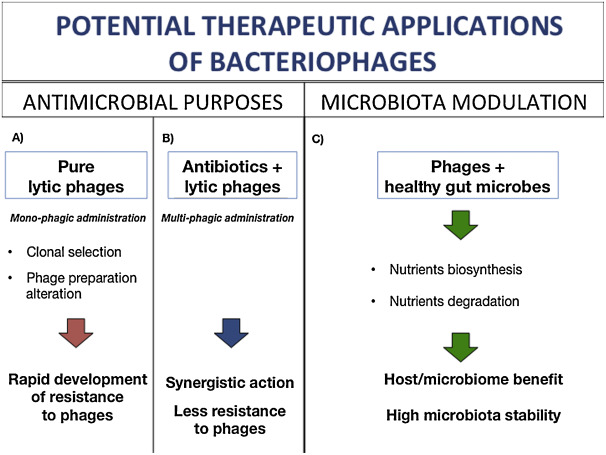 The human virome (representing human viral communities) presents greater technical challenges (1) for identification and enumeration compared to the microbiome

Viromul uman (reprezentând comunitățile virale umane) prezintă provocări tehnice mai mari (1) pentru identificare și enumerare comparativ cu microbiomul
Poliartrita reumatoida :

Studiind flora intestinala, s-au observat diferente intre pac AR/RA si cei din grupul de control, si anume popularea in concentratii mici cu Bifidobacterium si Bacteroides bacteria

Aceste studii au folosit culturi extrase si din materiile fecale, nu doar din biopsiile intestinale.

Profilul microbian sugereaza ca infectiie gingivale sunt de urmarit, cu precadere la pacientii cu anticorpi antipeptide ciclice citrulinate (anti-CCP)
Microbiomul intestinal joaca rol important in SCI/IBD, si in boala Crohn, datorita:
- asocierilor cu genele implicate in imunitatea mucoasei gastrice( CARD15, CARD9, IL-23R, and ATG16L1), 

-efectelor inregistrate de tratamentul cu antibiotic asupra acestora 

Determinarilor inregistrate in materia fecala. 

Chiar daca nu este inca determinat profilul microbian specific celor 2 patologii, alterarea microbiotei intestinale inregistrata la pacientii suferinzi de IBD si BC este evidenta prin comparatie cu grupul de control

Pentru aceste determinari s-au folosit 16S rRNA sequencing genes pe biopsiile intestinale( 12 pacienti fata de 5 in grupul de control)
Microbiomul intestinal are rol major in psoriasis, singular sau ca  patologie secundara SA.

Infectiile streptococcice , mai ales la nivelul gatului, pot declansa psoriasisul la indivizii predispusi genetic.

Studii recente, folosing secventierea 16S rRNA , au aratat diferente semnificative intre microbiota cutanata a pac cu psoriasis fata de grupul de control ( mai putin stafilococ si  bacterii propionice).
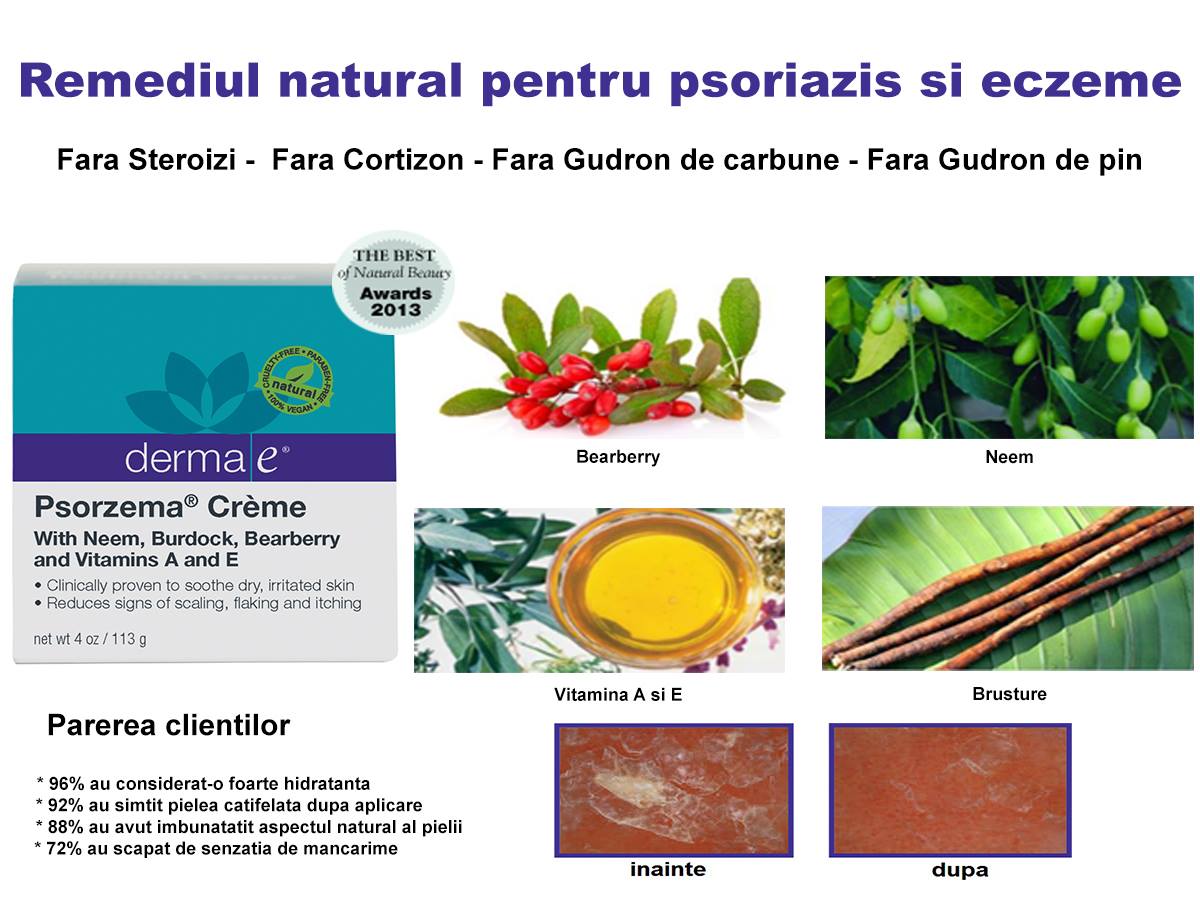 Deoarece psoriazisul este o boală autoimună, s-a constatat că citokinele pot afecta severitatea simptomelor psoriazisului.

Inflamația crescută înseamnă că simptomele se vor agrava, scăderea inflamației înseamnă că simptomele vor scădea.

S-a constatat că producția de citokine poate fi reglată prin nutriție.

Chiar daca psoriazisul poate parea ca o condiție simplă a pielii, exista de fapt corelații cu alte probleme de sanatate care insotesc adesea psoriazisul. 

Cand o persoană suferă de psoriazis, atunci este probabil ca se va confrunta cu anxietate, furie, și depresie.
Sindromul antifosfolipidic(SAFL/APS/Sindromul Hughes), responsabil de trombofilia dobandita

Anomaliile  caracterizate prin:

niveluri constant ridicate ale anticorpilor ce actioneaza impotriva fosfolipidelor membranare anionice (de exemplu, anticorpi anticardiolipinici, antifosfatidilserine) sau asupra proteinelor plasmatice asociate, predominant glicoproteina beta-2 sau evidentierea anticoagulantului circulant.

Primar- de cauza necunoscuta, nedeterminat de alte boli autoimune

Secundar, daca este cauzat de o alta patologie autoimuna, infectii sau medicamente

Tratament alopat: aspirina in doze mici, regulat si anticoagulante (warfarina, heparina, etc)
Microbiomul intestinal al pacientilor cu SAFL inregistreaza niveluri 

ridicate de bacterii producatoare de fosfolipide, argumentand faptul ca,

microbii sunt factori declansatori de boli autoimune si nu numai,

asa cum au confirmat studiile prezentate la Washington,in 2016, la Conferinta anuala a ACR/ARHP (Colegiul American al Reumatologilor )
Patogenii sunt asociati cu anticorpii antifosfolipidici efemeri/trecatori/tranzitorii, conform articolului publicat de ACR, in Sciencedaily, 13 noiembrie 2016.

Cercetatorii de la laboratorul  Kriegel al  Yale University School of Medicine in New Haven, Connenticut, au cautat indicii despre cauzele stimularii cronice/hiperactivitatii anticorpilor in bacteriile din materiile fecale , dar si in biopsiile intestinale,ale pacientilor cu APS.
In boala cardiaca reumatica, clonele celulelor cross reactive T, izolate din tesutul valvular uman, au detectat peptidele streptococice, miocardice si valvulare.

Clonelel celulelor T intralezionale au recunoscut antigenii similari cu cei din hemul periferic, asociate HLA-DR53, ce este de fapt markerul MHC class II restriction, ce predomina APS. 

Din punct de vedere clinic, sunt cateva asemanari intre febra reumatica si APS( la nivel cardiac si neurologic), tinand cont de faptul ca proteinele streptococice se pot lega sau interactiona cu β2GPI
2 exemple clasice de boli autoimune, despre care se crede ca isi au originea  in reactivitatea incrucisata cu proteine sau structuri de carbohidrati, sunt SGB si febra reumatoida


In ambele, agentii infectiosi  au epitopi cu structuri  similare ai self -antigenilor tintiti de catre sistemul imun adaptiv
In GBS, lipoglicozidele din Campylobacter jejuni  se pare ca mimeaza gangliozidele umane ale nervilor periferici.

 Cross-reactivitatea a fost legata de mecanismul GBS, atat prin studiul clonelor celulelor T cat si  prin mimetismul molecular pe modelele in vivo. 

In GBS cat si in febra reumatica, raspunsul autoimun este intamplator si dependent de factorul infectios declansator, chiar daca pe termen lung sau permanent, efectele sunt secondare leziunilor cauzate de patologia autoimuna in cauza. 

Bolile cronice autoimune sunt in parte declansate si de reactivitatea microbiotei intestinale ca raspuns la infectiile acute cu patogeni care sunt anihilati in timp de catre gazda( nu apare la testare Hpylori sau Streptoccoc sau Staphilo, decat uneori, dupa ani de investigatii!!!).
Majoritatea pacientilor cu boli autoimune cred ca, consumarea produselor gluten free ii fereste  de riscul inflamator…

Carbohidratul folosit, intotdeauna amidonul ,este obtinut din faina procesata!!!

Prolamina (Zeina), o proteina din porumb declanseaza factorul inflamator in Boala Celiaca.
Sunt 2 tipuri de proteine
holoproteinele ( simple) - formate numai din aminoacizi si cuprind 7 grupe dintre care primele 4 se gasesc numai in regnul animal:
protamine -  proteine cu molecula mica; se gasesc  in celulele spermatice la unii pesti;
histone - proteine cu o molecula mai complexa, ce intra in structura timusului si a pancreasului;
scleroproteine - sunt proteine cu structura fibrilara cu rezistenta mecanica, ce includ colagenul, elastina, keratina, fibrina;
prolamine - sunt proteine care intra in compozitia cerealelor;
gluteline - globulinele din plasma, tuberina din cartofi;
albumine - serumalbuminele din plasma, ovalbuminele din ou, lactalbuminele din lapte, leucozina din grau.


Exemple de proteine fibrilare - ca proteine fibrilare identificam miozina din muschi, fibrinogenul din plasma;
heteroproteinele (proteine complexe) -formate din holoproteine si alte substante de natura chimica diferita ca:

 acid fosforic (fosfoproteine), glucide (glicoproteine), lipide (lipoproteine), pigmenti (cromoproteine) si acizi nucleici

 (nucleoproteine - se impart in dezoxiribonucleoproteine, a caror grupare prostetica o formeaza acidul dezoxiribonucleic, si ribonucleoproteine, a caror grupare prostetica se compune din acid ribonucleic).
Multiple sclerosis:

Microbiota intestinala  joaca un rol important in patogeneza SM. 

Analiza detaliata a microbiomului materiilor fecale apartinand pac cu SM a aratat o populatie bacteriana distincta fata de cele apartinand  grupului de control sanatos

S-au inregistrat o abundenta de  Pseudomonas, Mycoplana, Haemophilus, Blautia, and Dorea genera la pac cu SM, in timp in  ce in cel al grupului de control predomina Parabacteroides, Adlercreutzia and Prevotella genera. 

Asta demonstreaza disbioze gastro intestinale la pacientii cu SM.
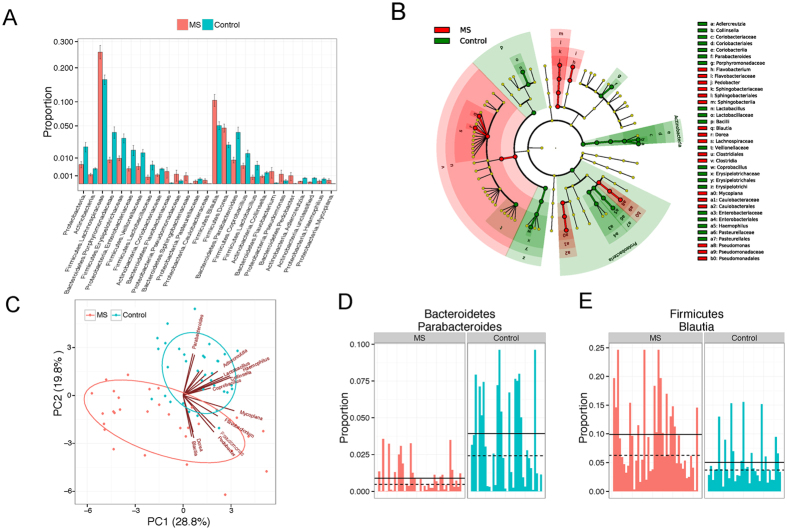 Tiroidita autoimuna

Disbioza intestinala poate afecta functia tiroidiana, si declansa TA

1) Principalul hormon produs de tiroida, T4, este de fapt inactiv, si trebuie convertit in T3 pentru a putea fi utilizat de celule.
20%  din T3 este convertit sau activat in intestine de catre bacteriile din gastru.

Daca echilibrul bacterian gastric/flora gastrica este perturbat, va avea impact asupra cantitatii de hormone ce pot fi folositi, ceea ce condudce la hipofunctie.
Un rol important al bacteriilor bune din tractul intestinal este sa intareasca peretele intestinal, fortificandu-l impotriva patogenilor si impiedicand penetrarile nedorite. 

Fara aceasta bariera,  corpii straini si particulele mari de hrana se pot scurge in afara tractului gastro-intestinal, declansand inflamatia, implicit raspunsul imun.

Disbioza, inflamatia prelungita si productia anormala anticorpi, pot determina adrenalele sa produca  cortisol in exces

Excesul de cortisol suprima functia tiroidiana, scazand productia de hormoni specifici, si inhiband conversia T4 in T3.

Un raspuns imun prelungit declanseaza productia crescuta de anticorpi ce ataca tesuturile sanatoase, generand raspunsul autoimun.
Studiul efectuat in  2014  a concluzionat ca pacientii cu hyperthyroidism aveau un numar semnificativ mai mic de Bifidobacteria and Lactobacilli, in timp ce  speciile de  Enterococcus erau in concentratii mult mai mari fata de grupul de control
Microbii recunosc mai multe tipuri de celule endocrine gazda, adrenaline, noradrenaline, hormoni sexuali, tiroidieni si le pot modifica forma metabolica si promptitudinea raspunsului la semnalele acestora. 

Sobolanii crescuti in  conditii de sterilitate maxima si deprivati de  flora intestinala , au glanda tiroida de dimensiuni reduse fata de cei crescuti liber
Bacteriile din stomac determina disponibilitatea nutrientilor


Celulele epiteliale ce alcatuiesc membrana gastrului au niste terminatii numite villi, care cresc suprafata de aderenta si transport a nutrientilor catre organism.

 Cand apare inflamatia, si apare disbioza, aceste terminatii Villi sunt trunchiati, impiedicand absorbtia corecta a nutrientilor. 

Nutrienti precum iodul si seleniul, esentiali pentru tiroida, fiind incorect sau insuficient absorbiti
Nutrientii care sunt necesari pentru functionarea corecta  a celulelor sunt la fel de importanti pentru microbi. 

Compozitia microbiotei poate influenta necesarul de nutrient al unui individ

Un studiu din 2009 pe soareci, a demonstrat ca microbiota atragea Se cand se masuram niveluri scazute, impiedicand sinteza seleno proteinelor, necesare pentru functionarea optima a glandei tiroidei 


Intr-un alt studiu, sobolanii tratati cu kanamicina, aveau niveluri scazute de iod.
H. Pylori este o bacterie patogenă care colonizează zone ale stomacului creând o gamă largă de afecțiuni digestive, inclusiv ulcere. 

Studiile leaga aceste infectii bacteriene de bolile autoimune cum ar fi Hashimoto
Hippocrates a zis: “ Toate bolile incep in gastru”

 2,500 ani mai tarziu, abia incepem sa intelegem cata dreptate avea!


Diagrama arata legatura dintre un gastru iritat, cu disbioza, inflamatie , disfuntie immune si productie scazuta de hormoni tiroidieni= tabloul clinic al hipotiroidismului
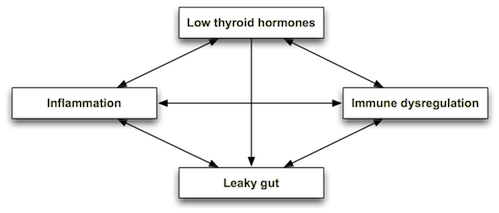 Conclusion: 

heal your gut to improve thyroid function
Vitamina D

In vitro, vitamina D a demonstrat functie imunomodulatorie si anti trombotica prin inhibarea expresiei anticorpilor mediatori TF anti-β2GPI .

Studiile arata carente de Vitamina D la pacientii cu SAFL in proportie de 10-50%, la deficiente majore la aceiasi pacienti de pana la 70% din necesarul zilnic.

Nivelul scazut de vit D este corelat cu trombozele venoase si arteriale la aceasi pacienti precum si cu simptomatologia atipica.


Studiile arata ca nu exista nici o legatura intre nivelul scazut de Vit D si APS obstretica levels and obstetric APS.


Cantitatea zilnica care permite absorbtia corecta este 400 IU!!!
Suplimente nutritive  

 Pycnogenol, extract din pinul ce creste pe coasta sud vestica a Frantei, contine proantocianide oilgomerice(OPCs), pe langa alte bioflavonoide:acizi fenolici din fructe(acid ferulic, acizi cafeinici), catechine, epicatechine,taxifolina

Unele studii arata ca poate reduce agregarea plachetara la fumatori

Pycnogenol scade numarul episoadelor trombotice, a trombozelor venoase superficiale dar si a celor profunde, la pacientii cu risc moderat si chiar si la cei cu risc crescut,cadn este asociat altor suplimente si bazat pe o dieta corespunzatoare 

Reduce edemele, cand este administrat min 3 luni consecutiv.
Take probiotics or eat fermented foodsDespite the long-hypothesized link between gut microbes and thyroid function, there are few controlled studies in humans that have tried manipulating the gut microbiota to improve thyroid health. However, supplementation in broiler chickens with lactic acid bacteria has been shown to increase blood plasma thyroid hormones (17), and Lactobacillus reuteri supplementation specifically improved thyroid function in mice (18). Lactic acid bacteria are commonly found in fermented vegetables such as sauerkraut and kimchi and fermented dairy products like yogurt and kefir.
Cruciferous vegetables such as broccoli, cauliflower, and cabbage naturally release a compound called goitrin when they’re hydrolyzed, or broken down.

 Goitrin can interfere with the synthesis of thyroid hormones. However, this is usually a concern only when coupled with an iodine deficiency.17 Heating cruciferous vegetables denatures much or all of this potential goitrogenic effect.

Soy is another potential goitrogen. The isoflavones in soy can lower thyroid hormone synthesis, but numerous studies have found that consuming soy doesn’t cause hypothyroidism in people with adequate iodine stores.
However, Dean cautions clients to eat soy in moderation.

The potential exception is millet, a nutritious gluten-free grain, which may suppress thyroid function even in people with adequate iodine intake.

 If a dietary recall indicates frequent millet consumption in patients with hypothyroidism, it may be wise to suggest they choose a different grain.
• Iodine: Iodine is a vital nutrient in the body and essential to thyroid function; thyroid hormones are comprised of iodine. While autoimmune disease is the primary cause of thyroid dysfunction in the United States, iodine deficiency is the main cause worldwide.9
Iodine deficiency has been considered rare in the United States since the 1920s, largely due to the widespread use of iodized salt. This, along with fish, dairy, and grains, is a major source of iodine in the standard American diet.
However, iodine intake has dropped during the past few decades. Americans get approximately 70% of their salt intake from processed foods that, in the United States and Canada, generally don’t contain iodine. A 2012 Centers for Disease Control and Prevention report indicates that, on average, Americans are getting adequate amounts of iodine, with the potential exception of women of childbearing age.10
Both iodine deficiency and excess have significant risks; therefore, supplementation should be approached with caution. Supplemental iodine may cause symptom flare-ups in people with Hashimoto’s disease because it stimulates autoimmune antibodies.11
Iodine intake often isn’t readily apparent on a dietary recall since the amount in foods is largely dependent on levels in the soil and added salt. However, Schneider says, “Clients taking iodine tablets are a red flag. Frequent intake of foods such as seaweed or an avoidance of all iodized salt may serve as signs that further exploration is needed.”
• Selenium: The highest concentration of selenium is found in the thyroid gland, and it’s been shown to be a necessary component of enzymes integral to thyroid function.14 Selenium is an essential trace mineral and has been shown to have a profound effect on the immune system, cognitive function, fertility in both men and women, and mortality rate.
A meta-analysis of randomized, placebo-controlled studies has shown benefits of selenium on both thyroid antibody titers and mood in patients with Hashimoto’s, but this effect seems more pronounced in people with a selenium deficiency or insufficiency at the outset.15 Conversely, an excessive intake of selenium can cause gastrointestinal distress or even raise the risk of type 2 diabetes and cancer. So clients will benefit from having their selenium levels tested and incorporating healthful, selenium-rich foods in to their diets, such as Brazil nuts, tuna, crab, and lobster.15
• Vitamin B12: Studies have shown that about 30% of people with ATD experience a vitamin B12 deficiency. Food sources of B12 include mollusks, sardines, salmon, organ meats such as liver, muscle meat, and dairy. Vegan sources include fortified cereals and nutritional yeast. Severe B12 deficiency can be irreversible, so it’s important for dietitians to suggest clients with thyroid disease have their levels tested.16
TH1 dominant conditions:
Type I diabetesMultiple sclerosisHashimoto’s ThyroiditisGrave’s DiseaseCrohn’s DiseasePsoriasisSjoren’s SyndromeCeliac DiseaseLichen PlanusRheumatoid ArthritisChronic viral infections
LupusAllergic DermatitisSclerodermaAtopic EczemaSinusitisInflammatory Bowel DiseaseAsthmaAllergiesCancerUlcerative ColitisMultiple chemical sensitivity
Th1 stimulating compounds:
Astragalus
Echinacea
Medicinal Mushrooms (Maitake and Beta-Glucan are common)
Glycyrrhiza (found in licorice)
Melissa Oficinalis (Lemon balm)
Panax Ginseng
Chlorella
Grape Seed Extract
Th2 stimulating compounds:
Caffeine
Green Tea Extract
Pine Bark Extract
White Willow Bark
Lycopene (found in tomatoes and other red fruits excluding strawberries and cherries)
Resveratrol (found in grape skin, sprouted peanuts, and cocoa)
Pycnogenol (found in the extract of the French maritime pine bark and apples)
Curcumin (found in turmeric)
Genistin (found in soybeans)
Quercitin (a flavanoid found in many fruits and vegetables, such as onions, berries and kale)
T-regulatory supporting compounds:
Vitamin D (obtained by sunbathing, also found in liver, cod liver oil, sardines, raw dairy and pastured eggs)
EPA and DHA (found in fatty cold-water fish such as salmon, sardines and mackerel as well as in pastured meats and eggs in smaller quantities)
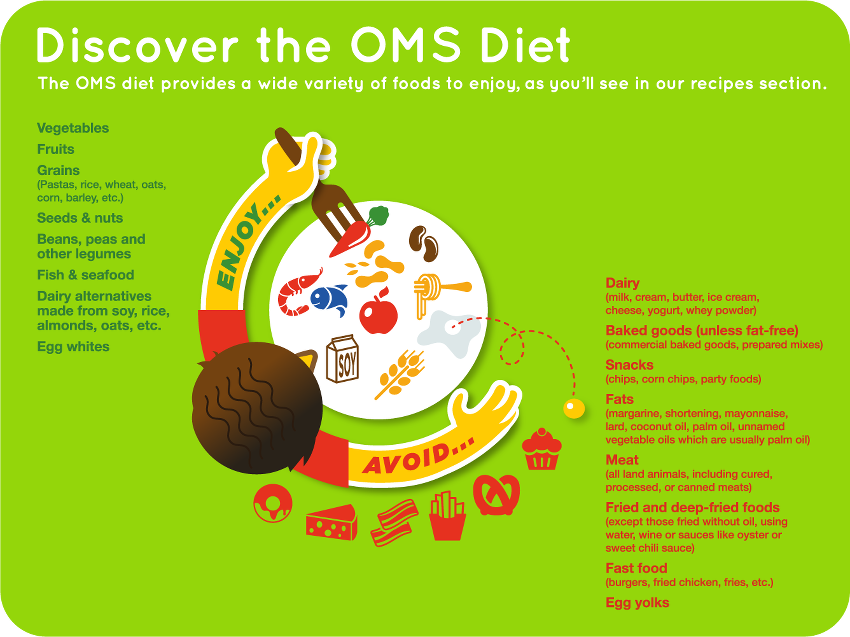 Cercetatorii au descoperit ca dieta care include postul therapeutic ajuta la regenerarea mielinei , distrusa prin procese inflamatorii autoimmune

Experimentul pilot s-a facut pe un lot de 60 de participanti, cu SM condusi de Markus Bock de la  Charite University Hospital in Berlin.

 Cei care au urmat dieta cu post therapeutic,  au simtit o imbunatatire semnificativaa calitatii vietii, o stare mai buna fizica si mentala
Tratament integrativ:

-Tratament alopat asociat cu 

-plasmafereza

-ozonoterapia hiperbara

-suplimente nutritive

-nutritia personalizata

Rezultat: scaderea necesarului de antitrombotice/anticoagulante pana la eliminarea totala a acestora, daca pacientul respecta nutritia adecvata si aportul rezonabil de suplimente nutritive, controleaza stresul si faceexercitiu fizic in mod constant
1.    Roubey RAS. Antiphospholipid antibody syndrome. In: Koopman WJ, editor. Arthritis and allied conditions, 14th edition, 2001, vol 2, p. 1546-1561.  2.    Miyakis S, Lockshin MD, Atsumi T, et al. International consensus statement on an update of the classification criteria for definite antiphospholipid syndrome. J Thromb Haemost 2006;4:295–306.3.    Godfrey T, D’Cruz D. Antiphospholipid syndrome: general features. In: Kamashta M, editor. Hughes syndrome. Antiphospholipid  syndrome. Springer, London, 2000, p. 8-19.4.    Der H, Kerekes G, Veres K, Szodoray P, Toth J, Lakos G, et al. Impaired endothelial function and increased carotid intima-media thickness in association with elevated von Willebrand antigen level in primary antiphospholipid syndrome. Lupus 2007;16:497-503. 5.    Medina G, Casaos D, Jara LJ, Vera-Lastra O, Fuentes M, Barile L, et al. Increased carotid artery intima-media thickness may be associated with stroke in primary antiphospholipid syndrome. Ann Rheum Dis 2003;62:607-610. 6.    Asherson RA. New subsets of the antiphospholipid syndrome in 2006: "PRE-APS" (probable APS) and microangiopathic antiphospholipid syndromes ("MAPS"). Autoimmun Rev 2006;6:76-80.7.    Asherson RA, Cervera R. Microvascular and microangiopathic antiphospholipid-associated syndromes ("MAPS"): semantic or antisemantic? Autoimmun Rev 2008;7:164-167.8.    Nicolo D, Monestier M. Antiphospholipid antibodies and atherosclerosis. Clinical Immunology 2004;112:183-189. 9.    Tanasescu C, Jurcut C, Caraiola S, et al. Endothelial dysfunction in inflammatory rheumatic diseases. Rom J Intern Med 2009;47:103-108. 10.    Hunt BJ, Khamashta MA. Antiphospholipid antibodies and the endothelium. Curr Rheumatol Rep 2000; 2:252-255.11.    Lie JT. Vasculopathy of the antiphospholipid syndromes revisited: thrombosis is the culprit and the vaculitis the consort. Lupus 1996;3668-3671.
American College of Rheumatology (ACR). "Gut bacteria may be a trigger for antiphospholipid syndrome." ScienceDaily. ScienceDaily, 13 November 2016. <www.sciencedaily.com/releases/2016/11/161113154953.htm>. Dietary supplement fact sheet: iodine. Office of Dietary Supplements website. http://ods.od.nih.gov/factsheets/Iodine-QuickFacts. Reviewed June 24, 2011. Accessed January 17, 2012.
10. Centers for Disease Control and Prevention. Second National Report on Biochemical Indicators of Diet and Nutrition in the U.S. Population. Atlanta, GA: Centers for Disease Control and Prevention, US Dept of Health and Human Services; 2012.
11. Dean S. Medical nutrition therapy for thyroid and related disorders. In: Mahan KL, Escott-Stump S, eds. Krause’s Food, Nutrition, & Diet Therapy. 13th ed. Philadelphia, PA: Saunders; 2008: 711-724.
12. Tamer G, Arik S, Tamer I, Coksert D. Relative vitamin D insufficiency in Hashimoto’s thyroiditis. Thyroid. 2011;21(8):891-896.
13. Jyotsna VP, Sahoo A, Ksh SA, Sreenivas V, Gupta N. Bone mineral density in patients of Graves disease pre- & post-treatment in a predominantly vitamin D deficient population. Indian J Med Res. 2012;135(1):36-41.
14. Rayman MP. Selenium and human health. Lancet. 2012;379(9822):1256-1268.
15. Toulis KA, Anastasilakis AD, Tzellos TG, Goulis DG, Kouvelas D. Selenium supplementation in the treatment of Hashimoto’s thyroiditis: a systematic review and a meta-analysis. Thyroid. 2010;2010:1163-1173.
16. Sworczak K, Wisniewski P. The role of vitamins in the prevention and treatment of thyroid disorders. Endokrynol Pol. 2011;62(4):340-344.
Thomas GP, Brown MA. Genetics and genomics of ankylosing spondylitis. Immunol Rev. 2010;15:162–180. doi: 10.1111/j.0105-2896.2009.00852.x. [PubMed] [Cross Ref]
Mielants H, Veys EM, Goemaere S, Goethals K, Cuvelier C, De Vos M. Gut inflammation in the spondyloarthropathies: clinical, radiologic, biologic and genetic features in relation to the type of histology. A prospective study. J Rheumatol. 1991;15:1542–1551. [PubMed]
Uotila T, Antonen J, Laine J, Kujansuu E, Haapala AM, Lumio J, Vuento R, Oksa H, Herrala J, Kuusi M, Mustonen J, Korpela M. Pirkanmaa Waterborne Outbreak Study Group. Reactive arthritis in a population exposed to an extensive waterborne gastroenteritis outbreak after sewage contamination in Pirkanmaa, Finland. Scand J Rheumatol. 2011;15:358–362. doi: 10.3109/03009742.2011.562533.[PubMed] [Cross Ref]
Thjodleifsson B, Geirsson AJ, Bjornsson S, Bjarnason I. A common genetic background for inflammatory bowel disease and ankylosing spondylitis: a genealogic study in Iceland. Arthritis Rheum. 2007;15:2633–2639. doi: 10.1002/art.22812. [PubMed] [Cross Ref]
Danoy P, Pryce K, Hadler J, Bradbury LA, Farrar C, Pointon J. Australo-Anglo-American Spondyloarthritis Consortium; Ward M, Weisman M, Reveille JD, Wordsworth BP, Stone MA. Spondyloarthritis Research Consortium of Canada. Maksymowych WP, Rahman P, Gladman D, Inman RD, Brown MA. Association of variants at 1q32 and STAT3 with ankylosing spondylitis suggests genetic overlap with Crohn's disease. PLoS Genet. 2010;15:e1001195. doi: 10.1371/journal.pgen.1001195. [PMC free article] [PubMed] [Cross Ref]
There are several mechanisms by which the mucosa might contribute to the development of RA-associated autoimmunity .

 Cross-reactivity may occur between mucosal antigens (which may be microbial in origin) and self-proteins, a process thought to occur in rheumatic fever, where pharyngeal infection with certain species of Streptococcus leads to the generation of antibodies that cross-react with self-antigens in the heart and other tissues .

 In addition, mucosal generation of neo-antigens (e.g. citrullination) by pathogen-mediated inflammation and peptidylarginine deiminase activation, or carbamylation, could occur at mucosal sites through microbial-related respiratory burst .
In RA, the finding of local enrichment of ACPA in both bronchoalveolar fluid of early untreated RA patients and in induced sputum of arthritis-free individuals at risk of developing RA  (in some cases, even in the absence of the same antibodies in the blood) supports the notion that autoimmunity might indeed originate at mucosal sites. 


In line with this, tissue inflammation and ectopic lymphoid structures were described in bronchial biopsies of patients with early untreated ACPA-positive RA in the absence of any other associated lung disease . This was also shown in lung biopsies of ACPA-positive individuals with chronic lung disease but no signs of joint inflammation.
antibodies are released in the peripheral blood and circulated in the body for years before any clinical sign of joint inflammation . 

This strongly suggests that antibodies are generated at extra-articular sites, but does not completely exclude the possibility that they might still be produced in the joints in the absence of any macroscopic and/or microscopic signs of inflammation.

 These healthy individuals lack not only clinical complaints, but also any clear-cut sign of joint inflammation , raising the possibility that antibodies are passive bystanders of the disease. 

However, ACPAs are able to exacerbate existing minimal joint disease by passive transfer in mice and possess several effector pathogenic functions. ACPAs activate the complement system and promote macrophage activation when incorporated in immune complexes via either Fcγ receptors or TLR-4-dependent mechanisms . 

More recently, antibodies against mutated citrullinated vimentin were shown to promote bone resorption in vitro and to induce osteoclastogenesis by adoptive transfer into mice .

 ACPAs can also stimulate neutrophils to release neutrophil-derived extracellular traps and promote inflammation .
Approximately 56% of the protein consumed globally comes from wheat, rye, oats, barley, millet, corn, rice, and sorghum*. 

That should be alarming for the 1 in 6 individuals in the US with an autoimmune condition if the estimates by the American Autoimmune Related Diseases Association hold true. 

However, perhaps most unfortunately, research indicates that non-Celiac, healthy individuals still experience mucosal changes and damage to enterocytes (gut cells) in the intestines of people who have a high gluten-containing diets.
if enterocytes are damaged and gut permeability is increased— and prolamins like gliadin get into systemic circulation— you may unknowingly be putting yourself at risk, especially if you have a family history of autoimmune conditions.

 So for the many who adopt a Paleo Diet for more than just ethical reasons, but for health concerns too— we encourage removing all grains from the diet and focusing on other sources for protein.
There are a few potential reasons for this.  While research is still inconclusive, it’s also hypothesized that impaired intestinal barrier function is required in the development of autoimmunity.  Because gliadin and other prolamins are associated with the development of intestinal damage and the release of zonulin (a toxin that compromises tight junction integrity), non-glutenous prolamins from other grains may also be implicated in autoimmunity for susceptible individuals.
Rice has the prolamin orzenin , which is now causing rice to be reevaluated as a hypoallergenic food. Orzenin is recognized as a common and severe cause of food protein-induced enterocolitis syndrome. This is interesting, since enterocolitis is commonly induced by an autoimmune targeting of glial cells.  Millet and Sorghum, which are common in gluten-free beers and gluten-free cereals are Panicoid grains with zein-like prolamins— which are notably also resistant to digestion.  Panicoid grain prolamins act like zeins, and are also implicated in the process of molecular mimicry which is potentially harmful for people with autoimmune conditions.
The gut-thyroid-immune connection
Have you ever considered the fact that the contents of the gut are outside the body? 

The gut is a hollow tube that passes from the mouth to the anus. 

Anything that goes in the mouth and isn’t digested will pass right out the other end. This is, in fact, one of the most important functions of the gut: to prevent foreign substances from entering the body.

Another important function of the gut is to host 70% of the immune tissue in the body.

 This portion of the immune system is collectively referred to as GALT, or gut-associated lymphoid tissue. 

The GALT comprises several types of lymphoid tissues that store immune cells, such as T & B lymphocytes, that carry out attacks and produce antibodies against antigens, molecules recognized by the immune system as potential threats.
We also know that thyroid hormones strongly influence the tight junctions in the stomach and small intestine. 

These tight junctions are closely associated areas of two cells whose membranes join together to form the impermeable barrier of the gut.

 T3 and T4 have been shown to protect gut mucosal lining from stress induced ulcer formation. In another study, endoscopic examination of gastric ulcers found low T3, low T4 and abnormal levels of reverse T3.

Likewise, thyrotropin releasing hormone (TRH) and thyroid stimulating hormone (TSH) both influence the development of the GALT. 

T4 prevents over-expression of intestinal intraepithelial lymphocytes (IEL), which in turn causes inflammation in the gut.
The gut-bacteria-thyroid connection
One little known role of the gut bacteria is to assist in converting inactive T4 into the active form of thyroid hormone, T3. About 20 percent of T4 is converted to T3 in the GI tract, in the forms of T3 sulfate (T3S) and triidothyroacetic acid (T3AC).  
The conversion of T3S and T3AC into active T3 requires an enzyme called intestinal sulfatase.

Where does intestinal sulfatase come from? You guessed it: healthy gut bacteria. 

Intestinal dysbiosis, an imbalance between pathogenic and beneficial bacteria in the gut, significantly reduces the conversion of T3S and T3AC to T3. 

This is one reason why people with poor gut function may have thyroid symptoms but normal lab results.
Healing the gut-thyroid axis
All of these connections make it clear that you can’t have a healthy gut without a healthy thyroid, and you can’t have a healthy thyroid without a healthy gut. 

To restore proper function of the gut-thyroid axis, both must be addressed simultaneously.

Healing the gut is a huge topic that can’t be covered adequately in a few short sentences. But I will say this: the first step is always to figure out what’s causing the gut dysfunction. 

As we’ve reviewed in this article, low thyroid is one possible cause, but often hypochlorhydria, infections, dysbiosis, food intolerances (especially gluten), stress and other factors play an even more significant role. 

The second step is to address these factors and remove any potential triggers. The third step is to restore the integrity of the gut barrier. 

My preferred approach for this last step is the GAPS diet.
Other gut-thyroid connections
Hypochlorhydria, or low stomach acid, increases intestinal permeability, inflammation and infection (for more on this, see my series on acid reflux & GERD). 

Studies have shown a strong association between atrophic body gastritis, a condition related to hypochlorhydria, and autoimmune thyroid disease.

Constipation can impair hormone clearance and cause elevations in estrogen, which in turn raises thyroid-binding globulin (TBG) levels and decreases the amount of free thyroid hormones available to the body.
 On the other hand, low thyroid function slows transit time, causing constipation and increasing inflammation, infections and malabsorption.

Finally, a sluggish gall bladder interferes with proper liver detoxification and prevents hormones from being cleared from the body, and hypothyroidism impairs GB function by reducing bile flow.
Inflammation in the gut also reduces T3 by raising cortisol. Cortisol decreases active T3 levels while increasing levels of inactive T3. 1
Studies have also shown that cell walls of intestinal bacteria, called lipopolysaccharides (LPS), negatively effect thyroid metabolism in several ways. LPS:
reduce thyroid hormone levels;
dull thyroid hormone receptor sites;
increase amounts of inactive T3;
decrease TSH; and
promote autoimmune thyroid disease (AITD).
Gut bacteria and LPS
Lipopolysaccharide, or LPS, is a component of bacterial cell walls. When intestinal permeability is increased, often as a result of gut dysbiosis, LPS can “leak” into the bloodstream. This can wreak havoc on the thyroid in a number of ways.
Thyroid-stimulating hormone (TSH) induces the thyroid to produce T4. T4 is the inactive form of thyroid hormone and must first be converted to T3, the active form.  Our bodies produce an enzyme called iodothyronine deiodinase that is responsible for making this conversion. LPS has been shown to inhibit this enzyme, decreasing the amount of active T3 in circulation
Not only do you need active thyroid hormone, but you also need receptors for thyroid hormone on cells throughout the body. Even someone whose thyroid hormone panel looks perfect could suffer from symptoms of hypothyroidism if their body does not produce enough receptors to receive signals from the thyroid. LPS has been shown to decrease expression of thyroid receptors, specifically in the liver (10).
LPS also induces expression of the sodium-iodine symporter (NIS) in thyroid cells, increasing iodine uptake in the thyroid (11). Since iodine is important for thyroid health, this might sound like a good thing, but excess iodine (especially with concurrent selenium deficiency) has been found to contribute to the development of Hashimoto’s, the autoimmune form of hypothyroidism (12).
Bile acids present another interesting connection between gut bacteria and thyroid function. Primary bile acids are produced in the gallbladder and secreted into the small intestine following the consumption of fats. Metabolism of primary bile acids by the gut bacteria results in the formation of secondary bile acids. These secondary bile acids increase activity of iodothyronine deiodinase (the main enzyme that converts T4 into T3)
SIBO and the thyroid
Thyroid function is also closely related to small intestinal bacterial overgrowth (SIBO). In a healthy individual, the majority of microbes are concentrated in the large intestine. In SIBO, certain bacteria and archaea are able to colonize the small intestine and proliferate, causing bloating, gas, and distention, among other unpleasant symptoms
The connection between SIBO and the thyroid is underappreciated. A 2007 study found that among people with a history of autoimmune hypothyroidism, 54 percent had a positive breath test for SIBO compared to 5 percent of controls (15). It is currently unknown whether the relationship is causal. Since thyroid hormones help stimulate gut motility, it is also possible that low motility and constipation provide an environment in the small intestine that is conducive to bacterial overgrowth. This may be one of many examples of bidirectional interaction between the host and its resident microbes.
Eat plenty of fermentable fiberBacterial metabolites are potent endocrine modulators. 

When you consume fermentable fibers like cassava, sweet potato, or plantains (prebiotics), your gut bacteria ferment these fibers and produce short-chain fatty acids (SCFAs).

 SCFAs have been shown to inhibit enzymes closely involved in epigenetic regulation. In other words, they help determine whether a gene is expressed or not. 

Among many other things, SCFA-mediated inhibition of these enzymes increases expression of thyroid receptors
rheumatoid arthritis: inflammation of joints and surrounding tissues

systemic lupus erythematosus: affects skin, joints, kidneys, brain, and other organs

celiac sprue disease: a reaction to gluten (found in wheat, rye, and barley) that causes damage to the lining of the small intestine

pernicious anemia: decrease in red blood cells caused by inability to absorb vitamin B-12
vitiligo: white patches on the skin caused by loss of pigment
scleroderma: a connective tissue disease that causes changes in skin, blood vessels, muscles, and internal organs
psoriasis: a skin condition that causes redness and irritation as well as thick, flaky, silver-white patches
inflammatory bowel diseases: a group of inflammatory diseases of the colon and small intestine
Hashimoto’s disease: inflammation of the thyroid gland
Addison’s disease: adrenal hormone insufficiency
Graves’ disease: overactive thyroid gland
reactive arthritis: inflammation of joints, urethra, and eyes; may cause sores on the skin and mucus membranes
Sjögren’s syndrome: destroys the glands that produce tears and saliva causing dry eyes and mouth; may affect kidneys and lungs
type 1 diabetes: destruction of insulin producing cells in the pancreas
Multiple sclerosis
Pancreatita autoimuna
Un scenariu ar fi infecția celulelor β de un enterovirus, urmată de distrugerea celulelor β - fie din cauza virusului însuși, datorită răspunsurilor imune care ucid celulele infectate cu virusul, fie datorită sechelelor "autoimune" ale unei astfel de infecții. În ultima vreme au fost publicate discuții detaliate despre posibile mecanisme27,37,38,41. Indiferent de mecanism, în acest scenariu, genotipul sistemului imunitar al gazdei este probabil să fie critic. La modelele de șoarece, picornavirusul "diabetogenic", varianta M EMCV, cauzează distrugerea celulelor β și diabetul, dar numai în unele genetice genetice42,43. De asemenea, infecțiile enterovirale sunt destul de frecvente și, de obicei, nu duc la diabet, invocând factori genetici suplimentari ai gazdei (sau virale). În plus, este de remarcat faptul că într-o boală infecțioasă tipică, agentul infecțios este mai patogen în stabilirea unui răspuns imun diminuat (de exemplu, imunosupresie). Totuși, studiile genetice descrise mai sus prevăd că un răspuns robust anti-viral corelează cu predispoziția pentru T1D. Acest lucru are sens dacă răspunsul imun gazdă la virusul incitant este mai patogen decât virusul în sine. În concordanță cu această idee, șoarecii modificați genetic pentru a produce IFN alfa în celulele β pancreatice dezvoltă inflamația insulinei și diabetul44. Astfel, diabetul de tip 1 se poate dovedi a fi o boală indusă de virus, în stabilirea unui răspuns negativ al gazdei dictate parțial de genotip și parțial de alți factori de mediu (de exemplu microbiota comensă45). În mod evident, vor fi necesare mai multe investigații pentru a delimita rolul virușilor în T1D. În acest moment, putem spune doar că dovezile convergente implică o infecție mucoasă frecvent întâlnită (în acest caz, enterovirus) ca factor cheie de mediu în patogeneza TID.
Boala Crohn
Ca și în diabetul de tip I, studiile genetice au oferit multe indicii privind patogeneza bolii Crohn (CD), un subtip major al bolii intestinale inflamatorii. Boala Crohn apare, de obicei, la adulții tineri, cu un vârf secundar, mai mic de debut la adulții mai în vârstă și implică inflamația transmurală a peretelui intestinal46. Inflamația apare în mod obișnuit în ileonul și colonul dens de bacterii, deși pot fi afectate multiple regiuni discontinue ale intestinului. Pacienții prezintă în mod obișnuit simptome episodice, inclusiv febră, dureri abdominale și diaree, și pot avea, de asemenea, probleme gastro-intestinale mai grave. Factorii de risc CD sunt atât genetici, cât și de mediu, cu rate de concordanță gemene monozigotice în jur de 60% 47,48. La sfârșitul anilor 1990, studiile la nivelul genomului au evidențiat legături între mai multe regiuni cromozomiale și boala lui Crohn49. Prima gena CD identificată în una din aceste regiuni a fost NOD-2, care codifică un receptor imunitar înnăscut care recunoaște componentele peretelui celular bacterian 50,51. Ulterior, studiile genetice au implicat un număr de gene în CD, majoritatea cărora au roluri în căile imunologice sau în funcțiile de barieră epiteliale. Aceste constatări se potrivesc cu o ipoteză actuală că patogeneza CD implică întreruperea interacțiunilor homeostatice normale între gazdă și microbiomul bacterian intestinal. În plus, mai multe studii au legat CD-urile membrilor căii autophagy, ATG16L1 și IRGM54-57. Autofagia este un proces celular vechi important pentru eliminarea resturilor nedorite din citozol și poate afecta CD-ul în mai multe moduri. În timpul autofagiei, o veziculă cu dublă membrană înconjoară deșeurile citosolice sau, în unele cazuri, agenți patogeni. Acest autofagozom se conectează în cele din urmă cu un lizozom care duce la digestia și reciclarea conținutului de vezicule. În apărarea imună, autofagia poate fi importantă atât pentru îndepărtarea agenților patogeni cât și pentru recunoașterea patogenului58-60. Rolul autofagiei în patogeneza CD este o zonă de investigație activă.